LA AGENDA 2030
de las Naciones Unidas
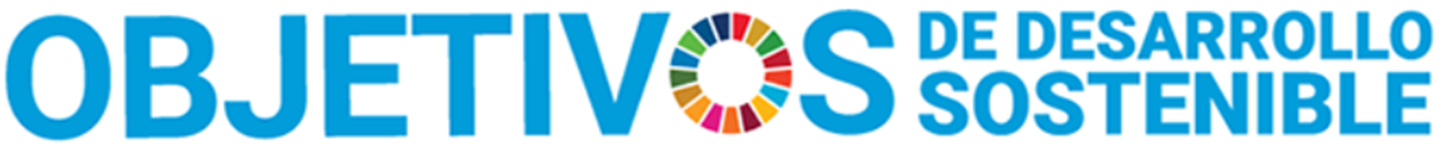 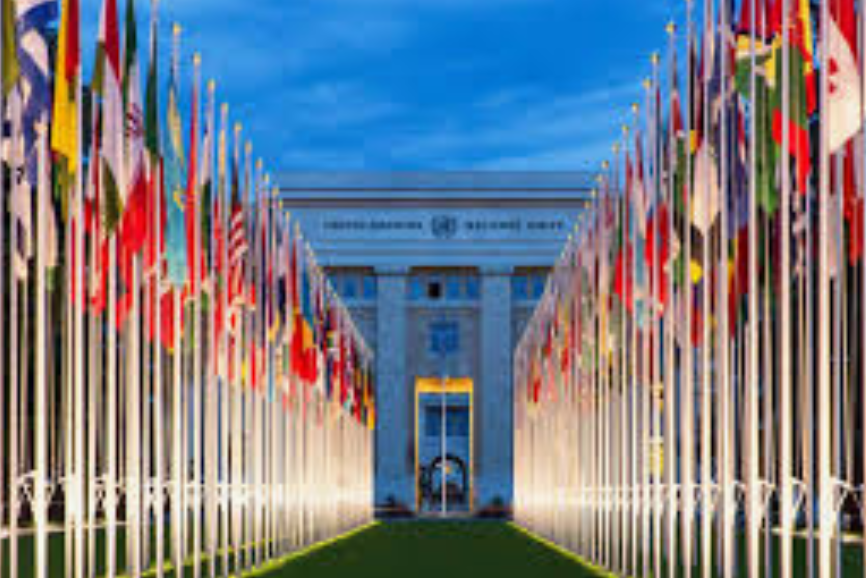 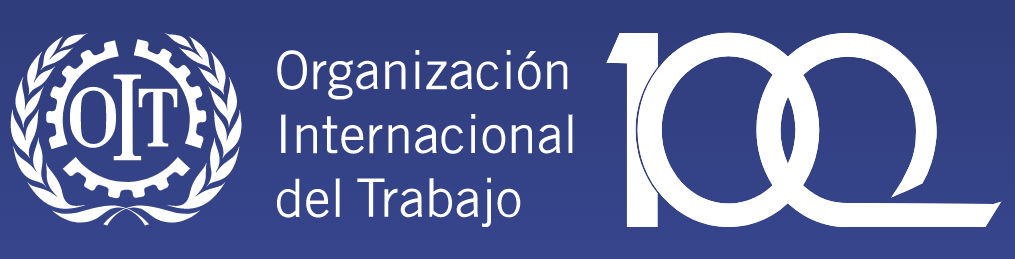 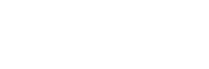 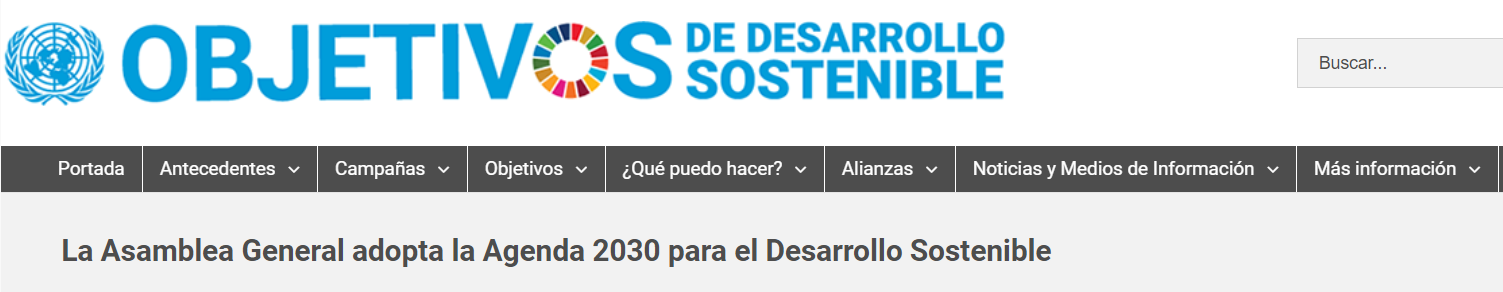 25 de septiembre de 2015
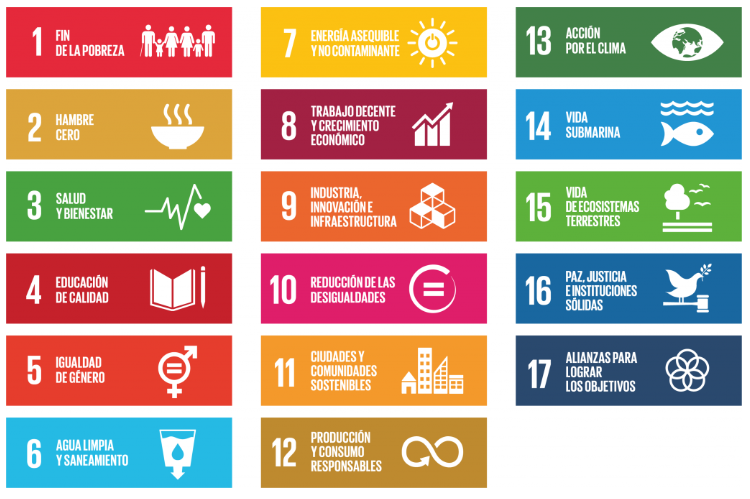 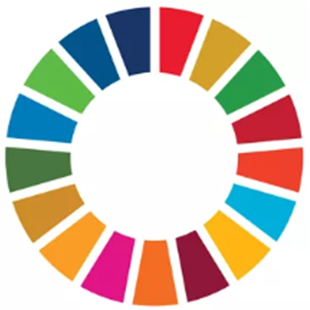 4
https://www.un.org/sustainabledevelopment/es/
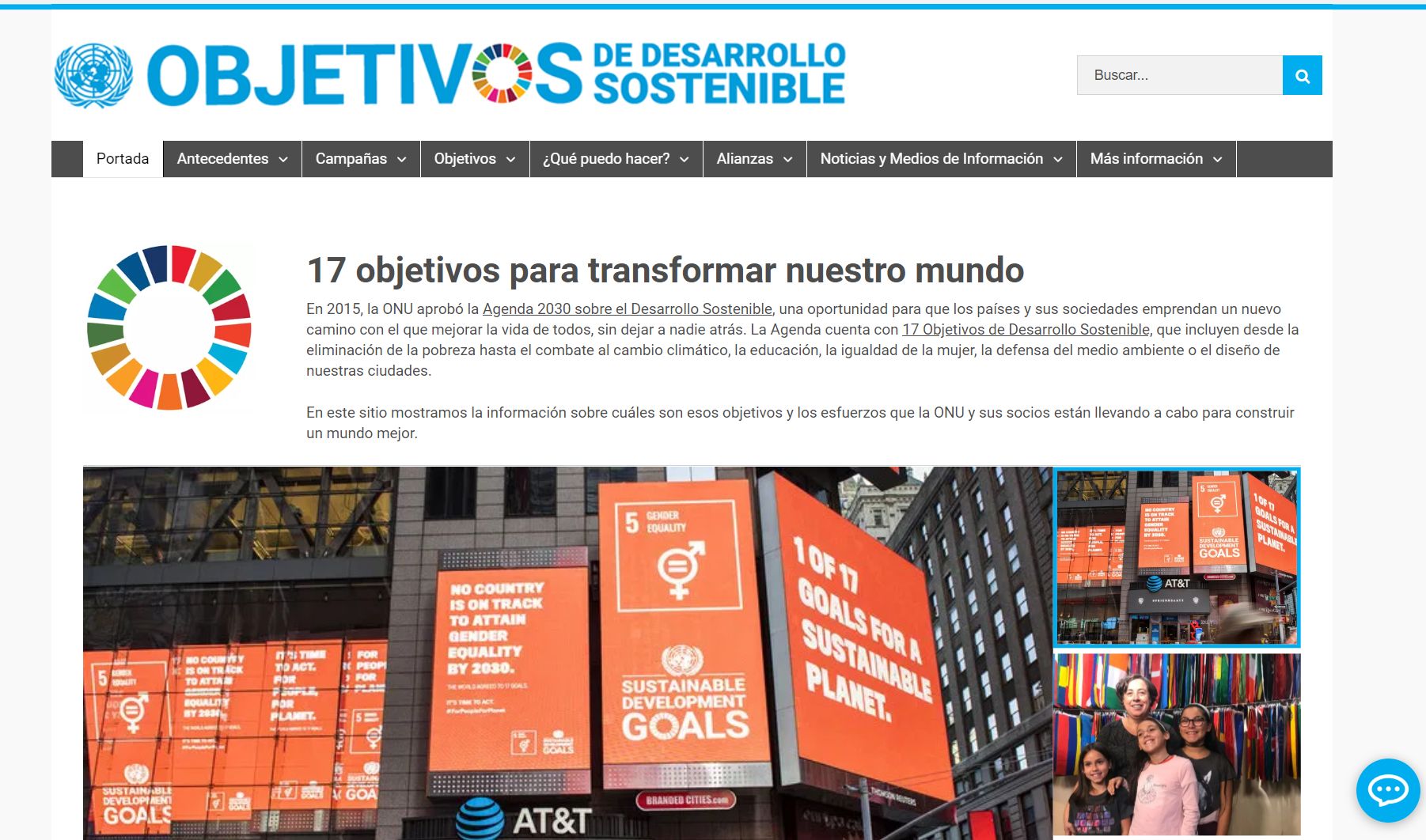 https://www.agenda2030.gob.es/
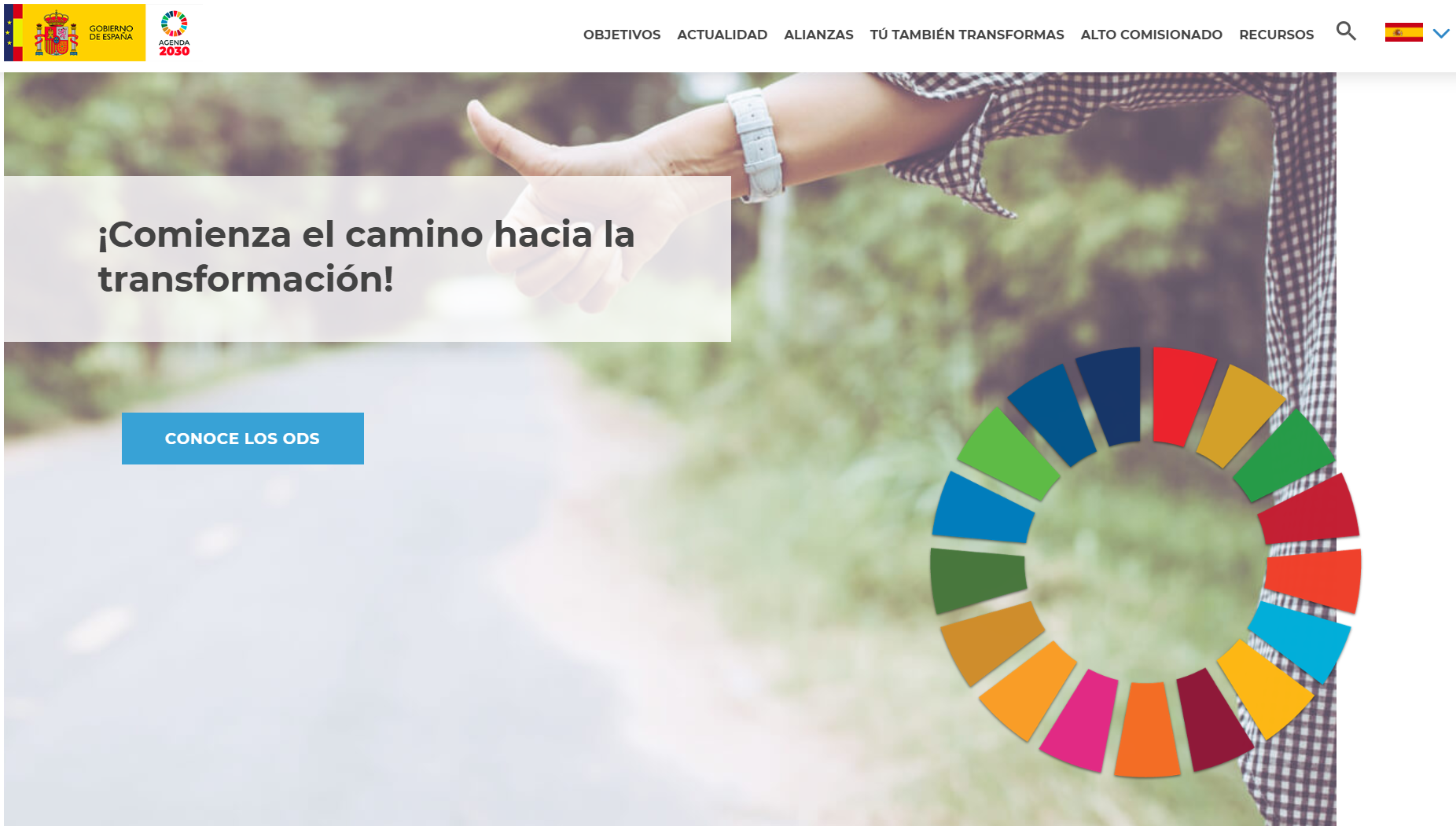 TRASLACIÓN DE LOS ODS Y LA AGENDA 2030 EN ESPAÑA:
Proceso de trabajo en tres fases:

Etapa inicial (hasta mayo 2018);
Segunda etapa: hasta aprobación del Plan de Acción (junio 2018);
Tercera etapa: Elaboración de la “Estrategia de Desarrollo Sostenible 2020-2030”.

La constitución del Grupo de Alto Nivel (GAN).
PNL en el Congreso de los Diputados (12 de diciembre de 2017).
Distribución de tareas en los Ministerios-”Cartografía”.
Aprobación del Plan de Acción por el Consejo de Ministros.
Nombramiento de la Alta Comisionada de la Agenda 2030 y de la Oficina de la Alta Comisionada.
Existencia de un Embajador en Misión Especial para la Agenda 2030.
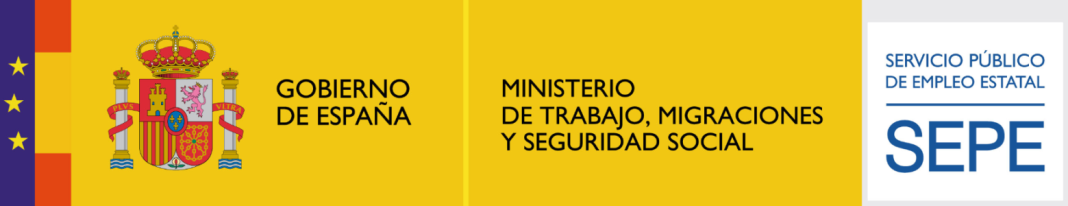 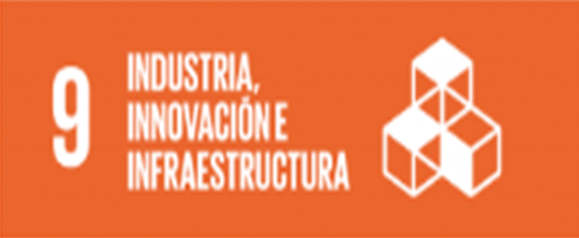 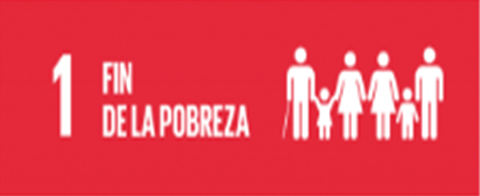 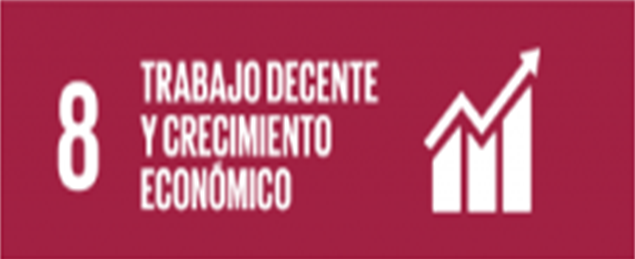 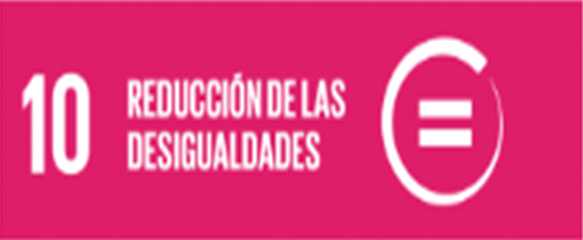 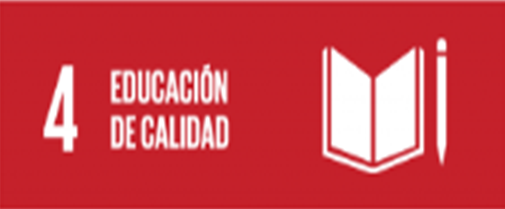 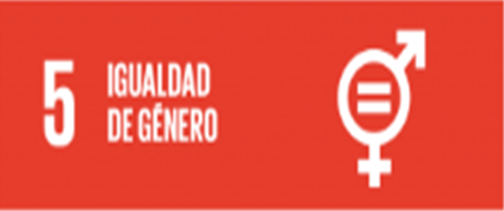 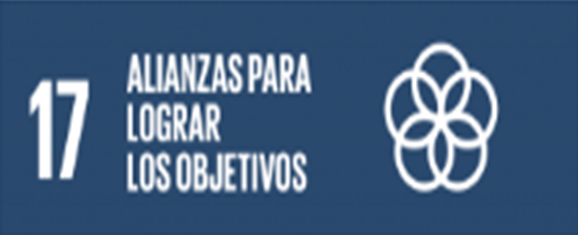 9
“Políticas Palanca” responsabilidad del Ministerio de Trabajo, Migraciones y Seguridad Social:

“LA ECONOMÍA SOCIAL: ESTRATEGIA 2017-2020”:

 
“LUCHA CONTRA LA PRECARIEDAD Y POR LA MEJORA DE LA CALIDAD DEL EMPLEO Y LAS CONDICIONES DE TRABAJO-PLAN DIRECTOR POR UN TRABAJO DIGNO”.
La identificación de las carencias y necesidades formativas concretas de los trabajadores.
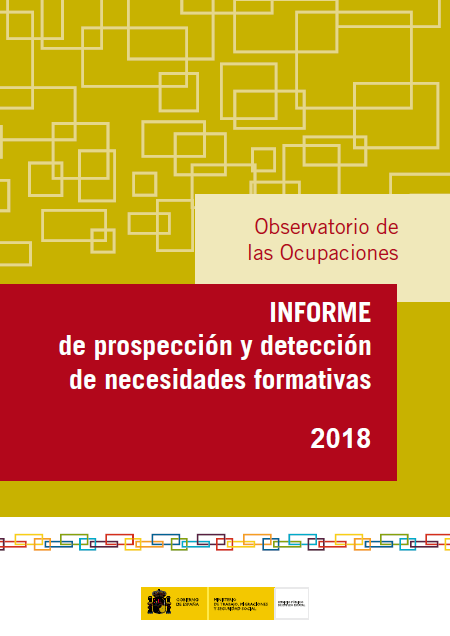 3. La identificación de las carencias y necesidades formativas concretas de los trabajadores.
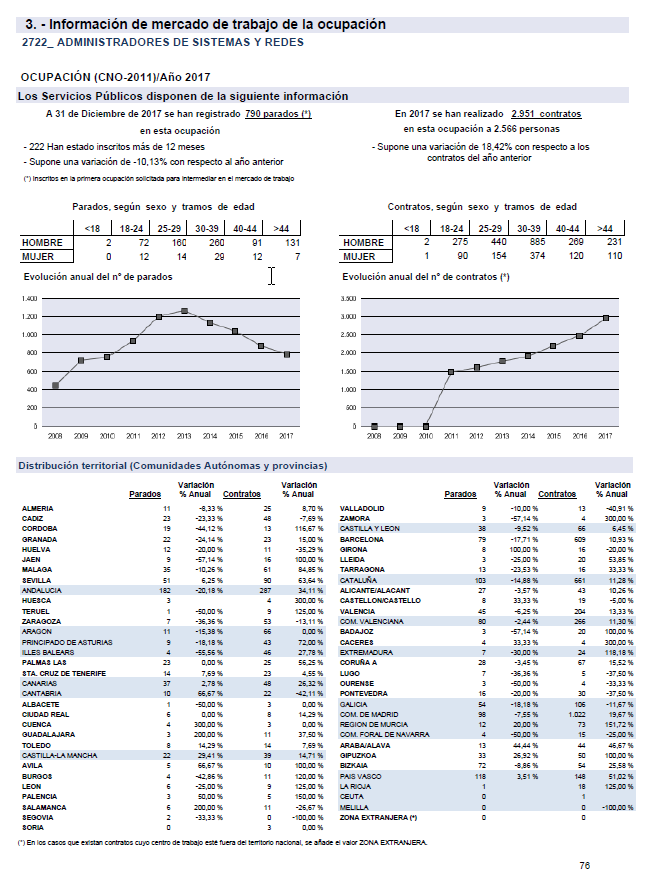 12
3. La identificación de las carencias y necesidades formativas concretas de los trabajadores.
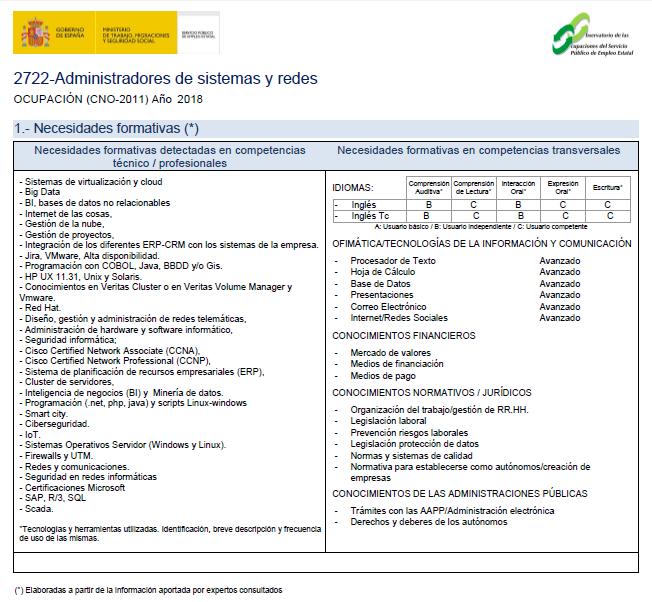 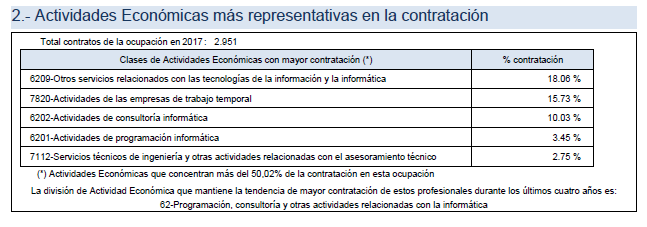 13
3. La identificación de las carencias y necesidades formativas concretas de los trabajadores.
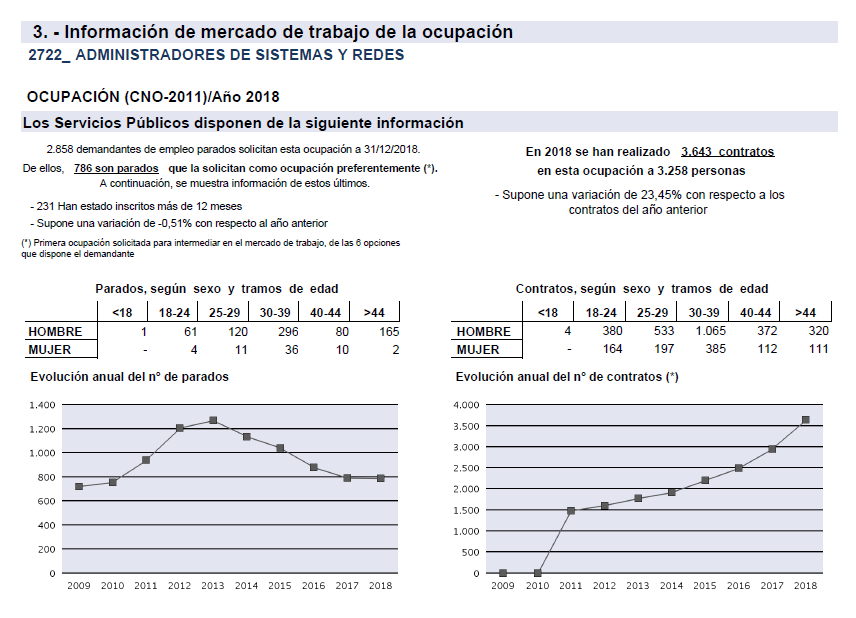 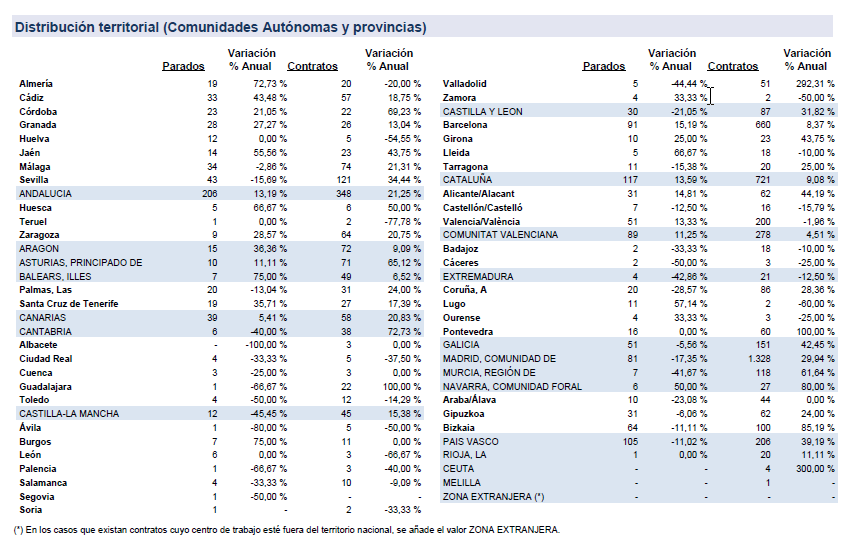 14
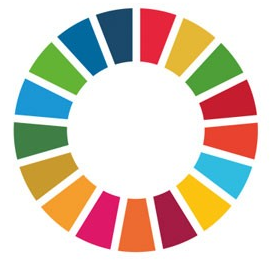 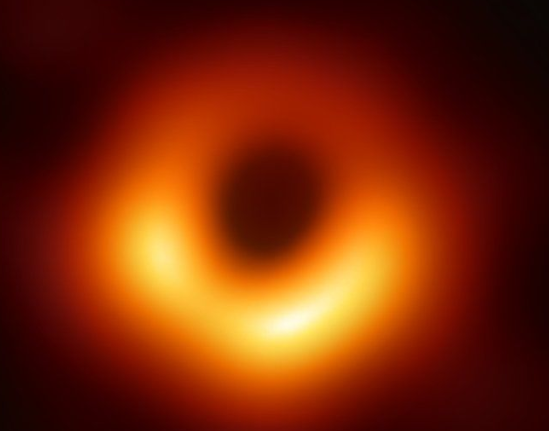 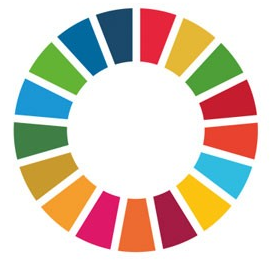 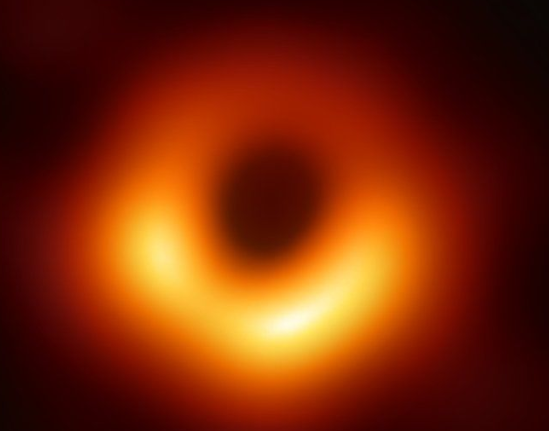 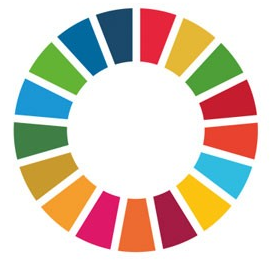 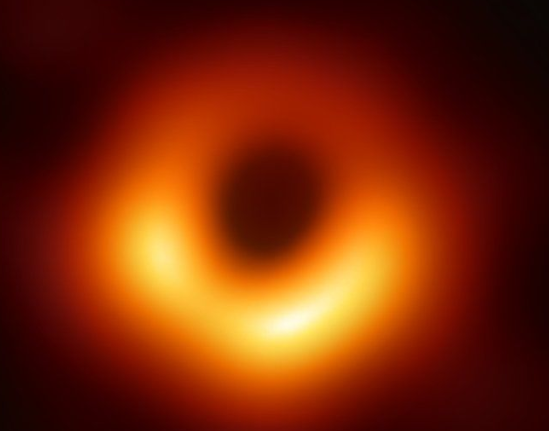 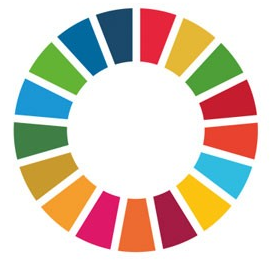 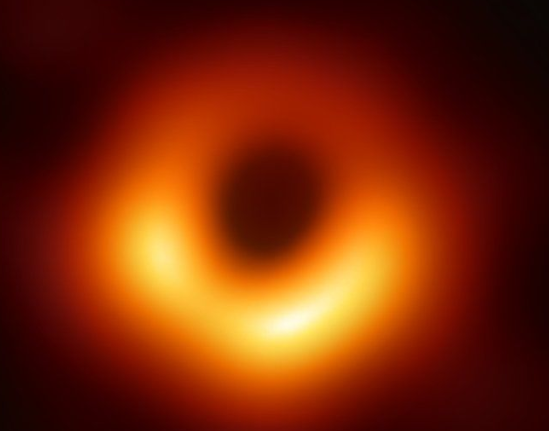